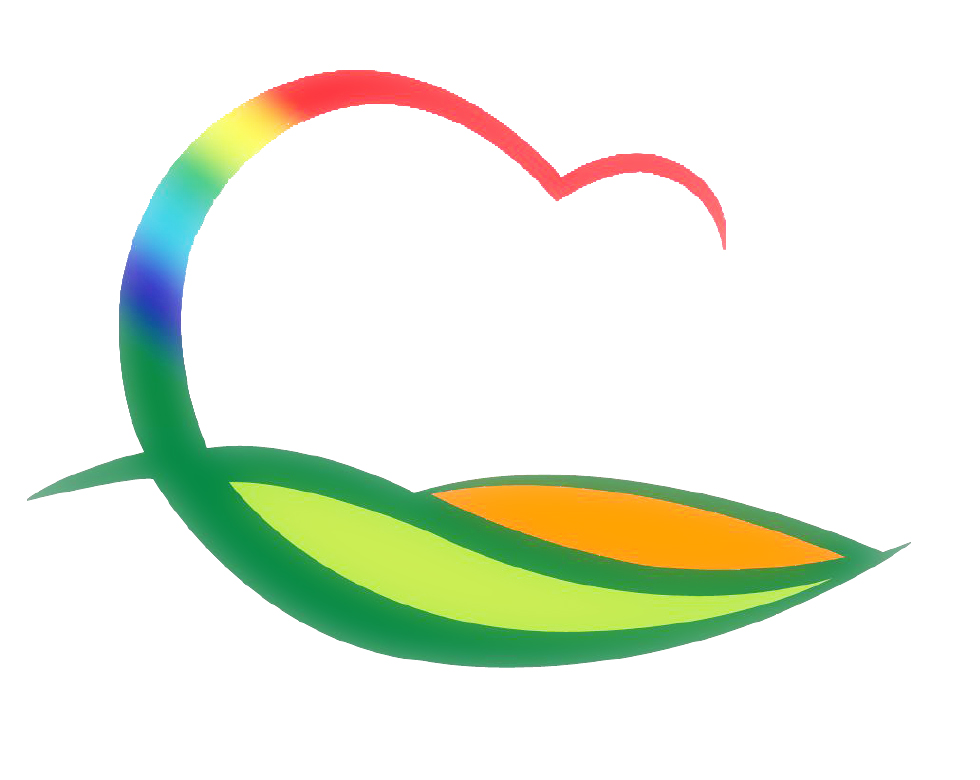 기 획 감 사 실
13-1. 공약사업 추진상황 보고회
일      시 : 7. 10.(금) 14:00
장      소 : 상황실
참      석 : 실과소장
내      용 : 민선6기 공약사업 추진상황 보고
13-2. 충북발전연구원 남부분원 개소식
일      시 : 7. 2.(목) 14:00
장      소 : 옥천 남부출장소
참석대상 : 군수님, 군의회의장 등
내      용 : 남부권 균형발전포럼 신규위원 위촉식 등
13-3. 군정조정위원회
일      시 : 7. 9.(목) 08:20
장      소 : 상황실
참      석 : 실과소장
내      용 : 군유 일반재산 용도변경(안) 외 1건
13-4. 용역과제 심의회
일      시 : 7. 16.(목) 14:00
장      소 : 상황실
참      석 : 10명(위원장 : 부군수)
내      용 : 웰니스단지 조성사업 실시설계용역 외 1건
13-5. 제2회 추경예산 편성 추진
추경예산 편성계획 수립 시행 : 7.  7. 
예산요구서 제출(e호조 입력) : 7. 20. ~ 7. 24.
13-6.  2016년도 정부예산 확보 추진상황 보고회 개최
일      시 : 7. 29.(목)
장      소 : 소회의실
참석대상 : 실과소장, 팀장, 담당자 등 70명
주요내용 : 국도비 예산확보 추진상황 보고
13-7. 황간면 종합감사
기     간 : 7. 6. ~ 7. 9.(4일간)
범     위 : 2013. 6월 이후 추진업무 전반
감 사 반 : 기획감사실장 외 4명
13-8. 공직자 청렴교육
일     시 : 7. 10.(금) 16:00~17:00
장     소 : 대회의실 
인     원 : 120명(부서별 현원 1/5이상)
강     사 : 엄태석 서원대 교수
주     제 : 공직부패의 원인과 처방
13-9. 7월 의원간담회
일     자 : 7. 2.(목), 7. 16.(목)
장     소 : 위원회 회의실
내     용 : 조례 제·개정 및 협의, 심의사항 설명
13-10. 제231회 영동군의회 정례회
기      간 : 7. 6.(월) ~ 7. 20.(월)
장      소 : 의회 본회의장
주요안건
   - 상반기 군정추진실적 보고 청취
   - 예비비 지출,  예산 결산 승인안
13-11. 지역통계 실과소 컨설팅 실시
일      시 : 7. 1.(수) 10:00~15:00
장      소 : 소회의실
컨설턴트 : 충청지방통계청 조사지원과
참석대상 : 80명(팀별 6~7급 1명)
내      용 : 정책수립, 사업추진 등에 필요한 지역통계 개발
13-12. 레인보우 힐링타운 광장부지 조성사업 추진
기     간 : 7월 ~ 12월
사 업 비 : 25억원
내     용 : 부지조성(토공)공사 집행 

13-13. 레인보우 힐링타운 조성계획(안) 보고회
일     시 : 7. 2.(목) 08:00
장     소 : 상황실
참     석 : 실과소장
내     용 : 레인보우 힐링타운 조성계획(안)
    ※ 당일 13:30에 의회보고